Sea Level Rise Results
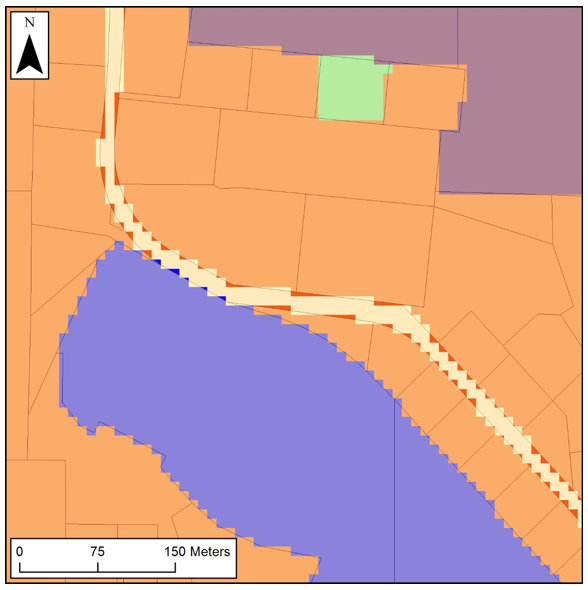 [Speaker Notes: Josh Martinez]
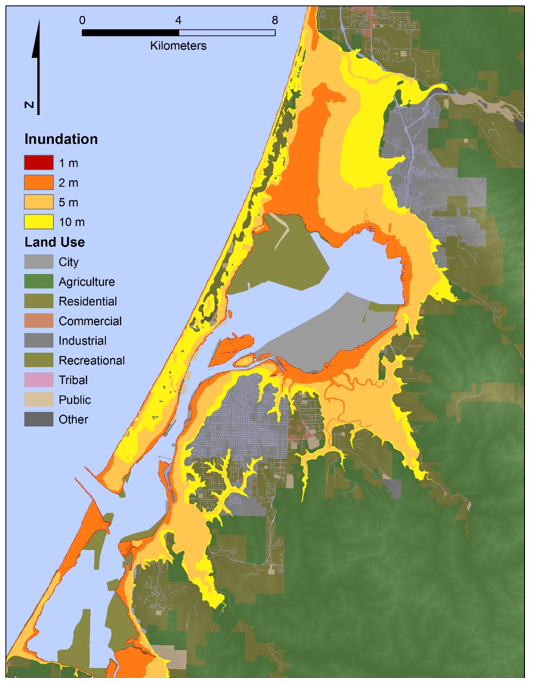 [Speaker Notes: Amon]
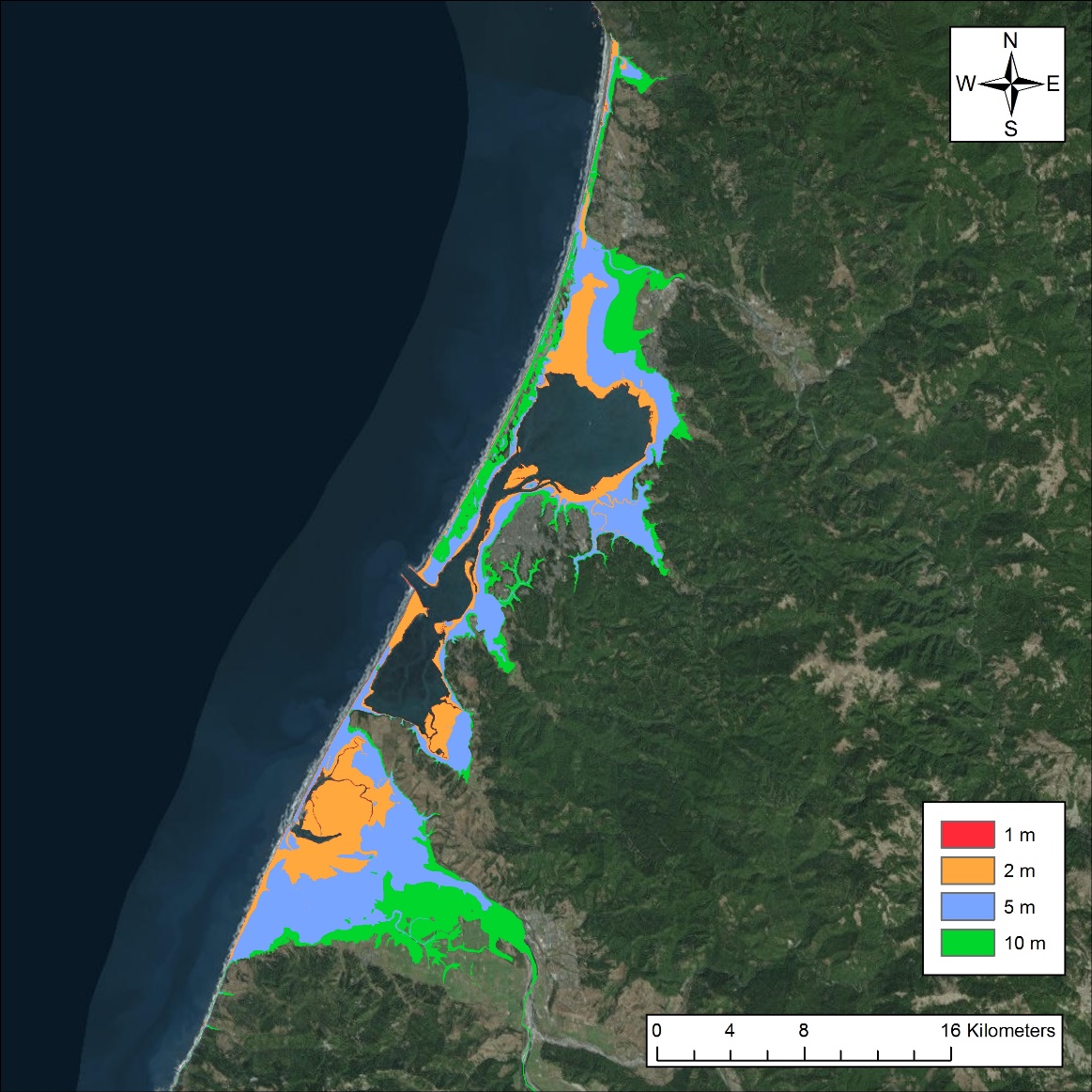 [Speaker Notes: Emily]
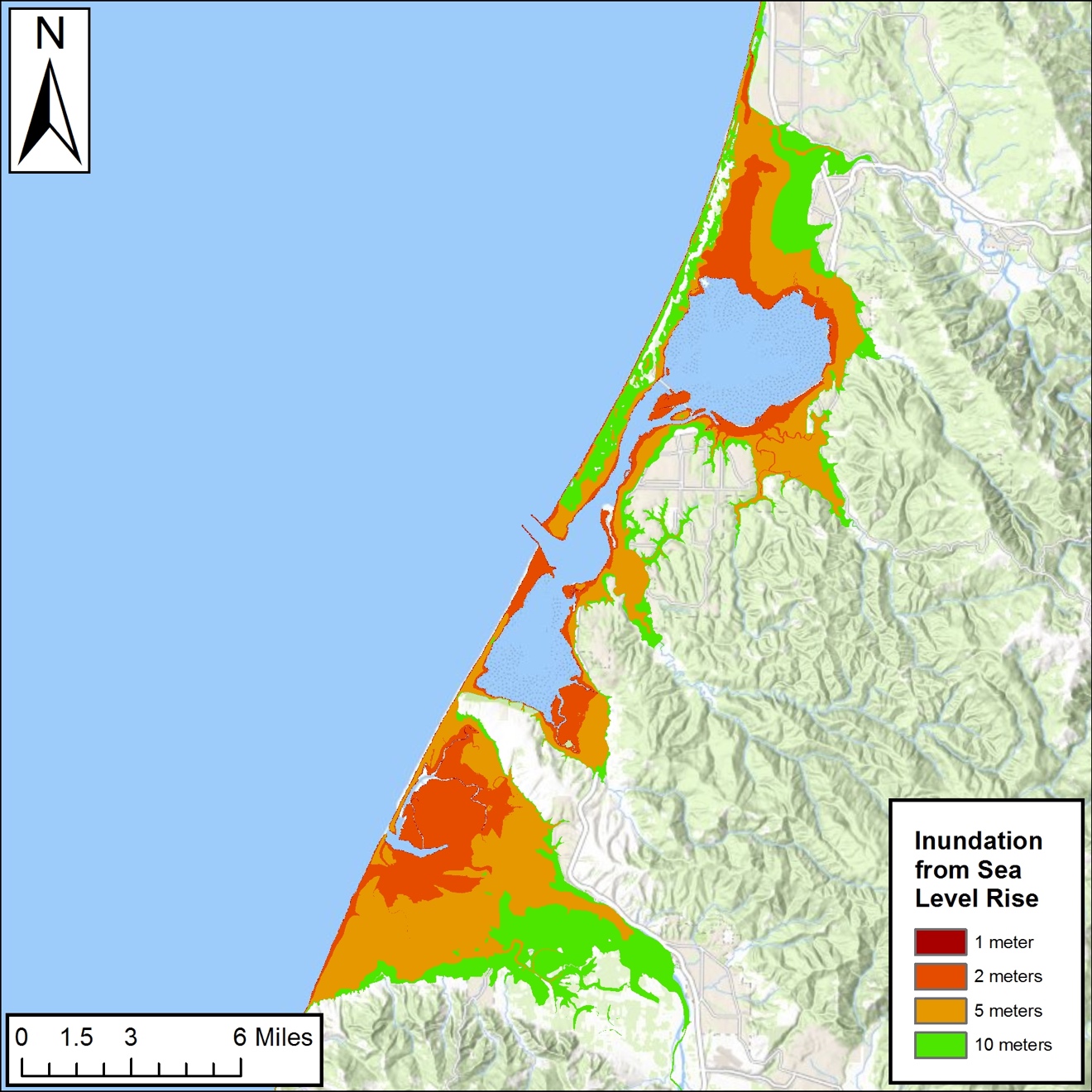 [Speaker Notes: Robert]
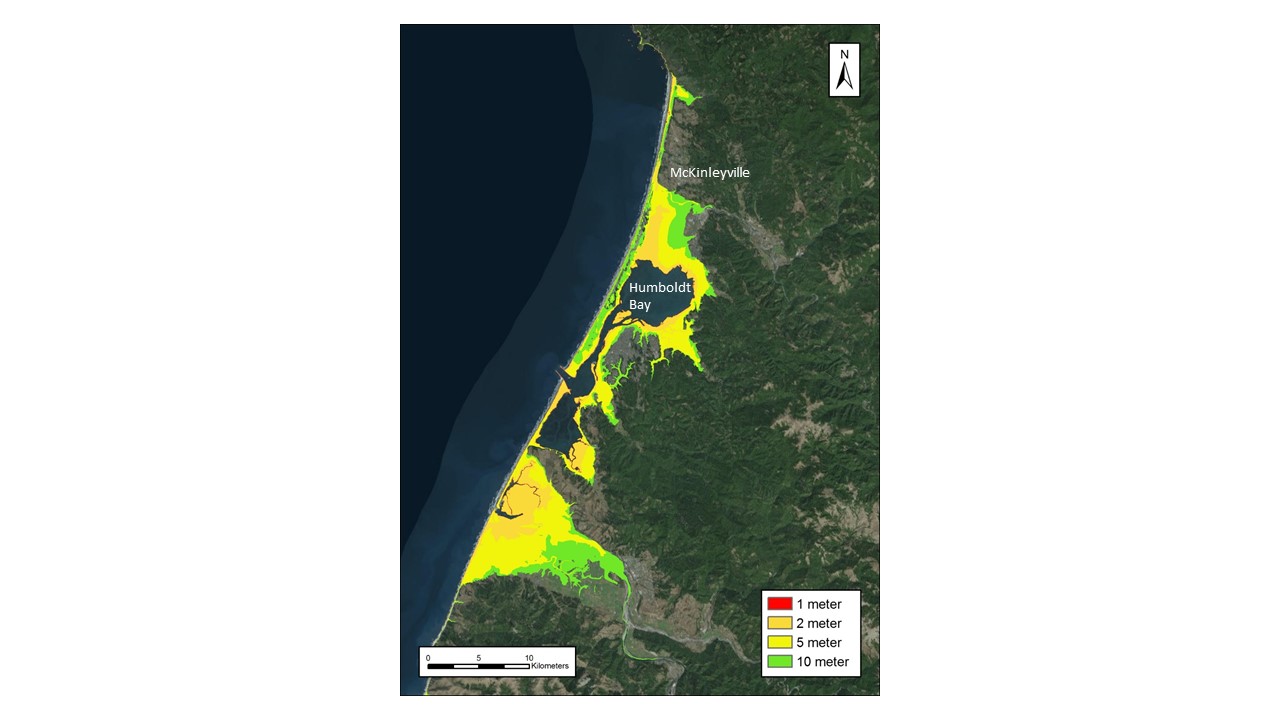 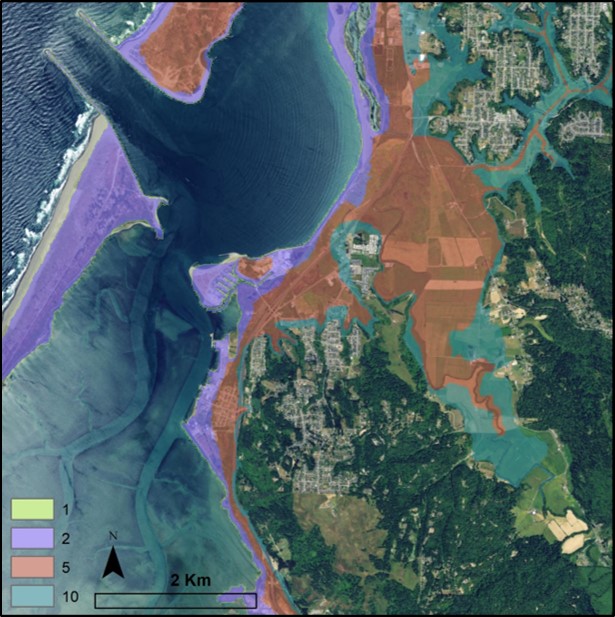 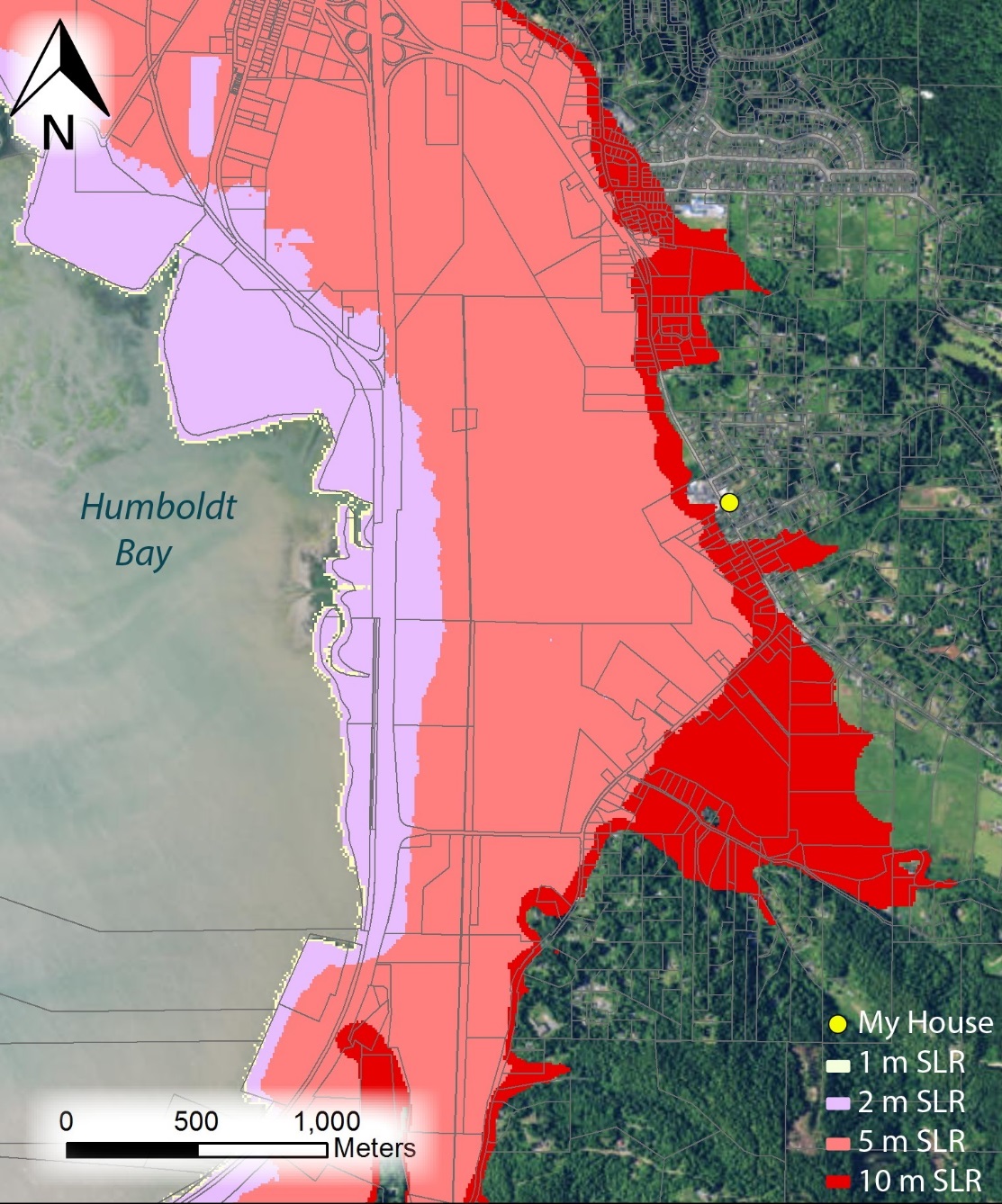 [Speaker Notes: Tina]